Titulo do trabalho
Frédérique LEMOINE
12 Street Name, Lisboa
    Telefone: 000 111 333        Celular: 000 222 444
    Email: name@mail.com
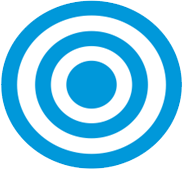 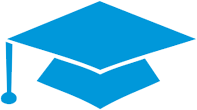 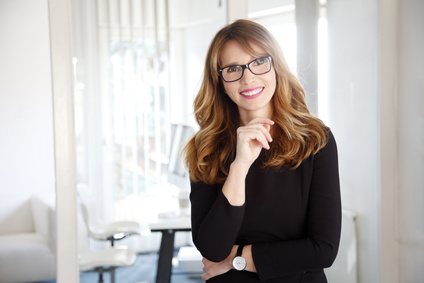 QUALIFICAÇÕES PROFISSIONAIS